Workshop MoDCS 2014.1
Extending the Capacity of Mobile Devices Through Cloud Offloading
Francisco Airton – PhD Student
04 of may, 2014
1
CONTEXT
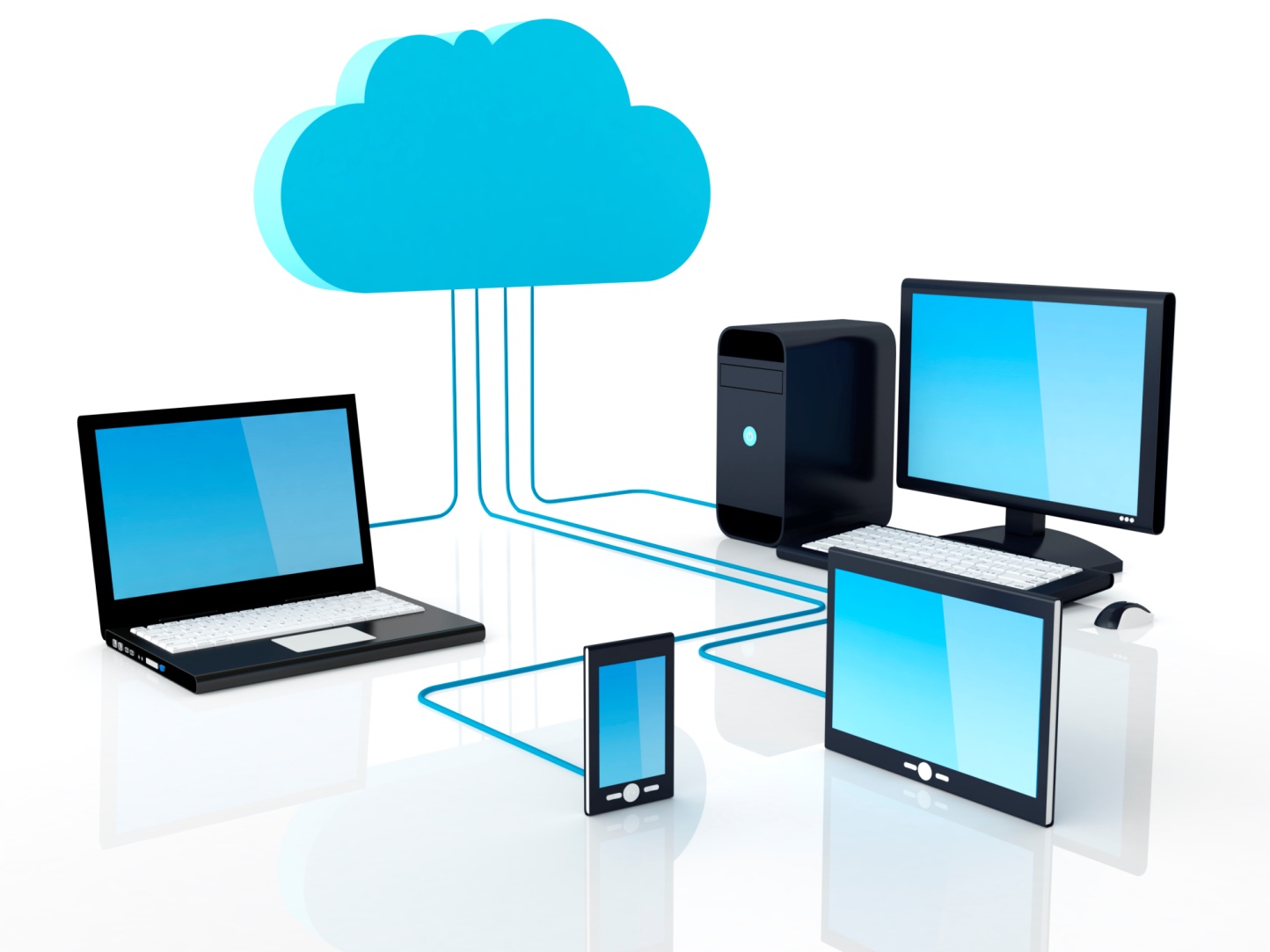 Mobile Cloud Computing (MCC)
2
CONTEXT
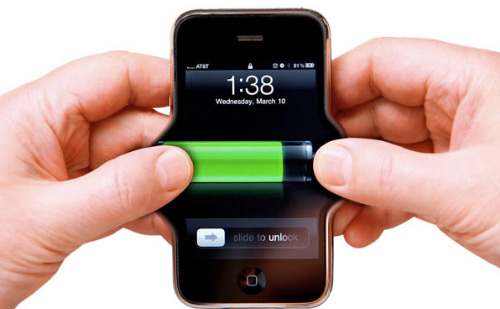 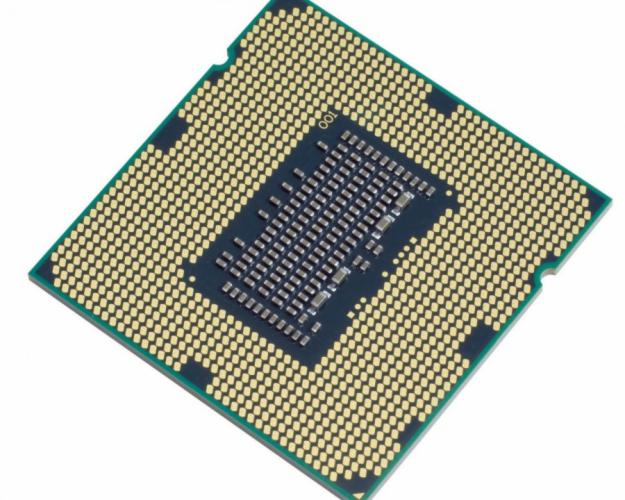 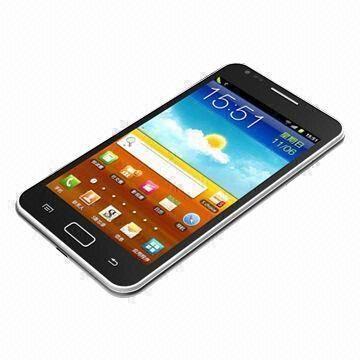 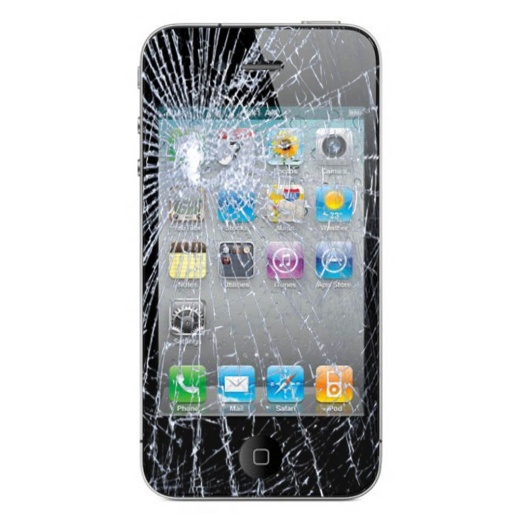 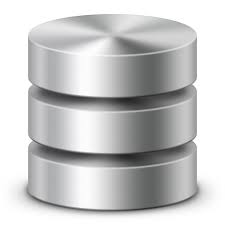 3
GENERAL PROBLEM STATEMENT
1
3
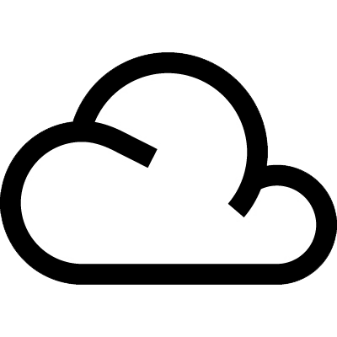 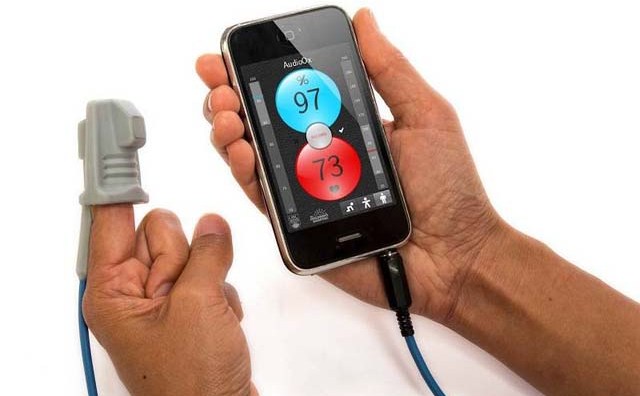 2
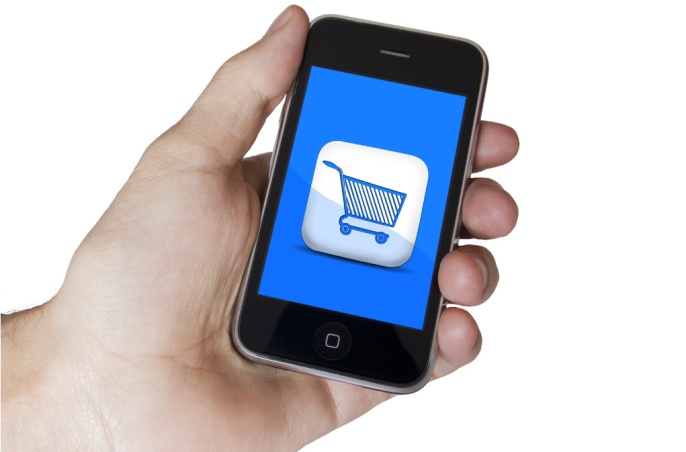 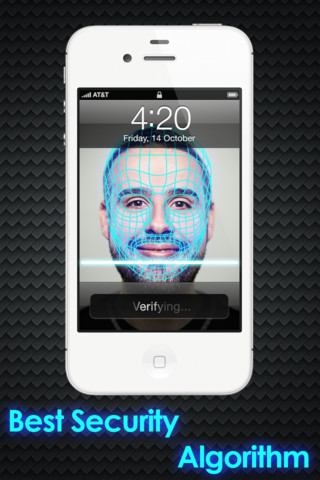 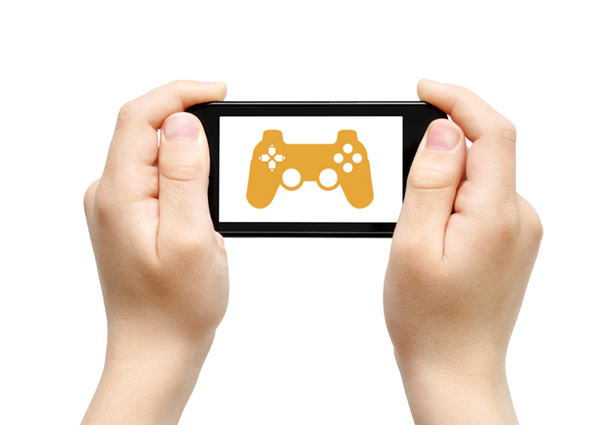 4
MY SPECIFIC PROBLEM STATEMENT
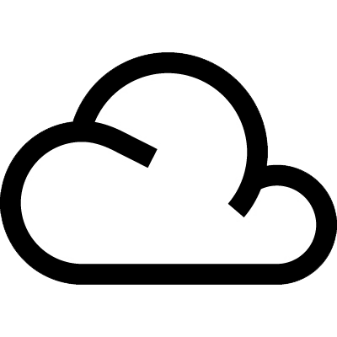 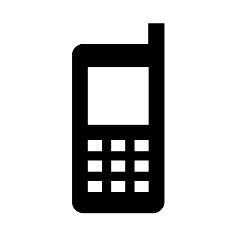 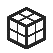 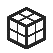 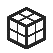 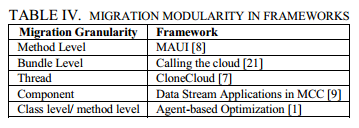 [JACTAP, 2014]
5
MY SOLUTION -> Input Level Granularity
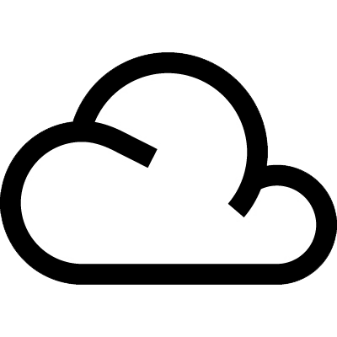 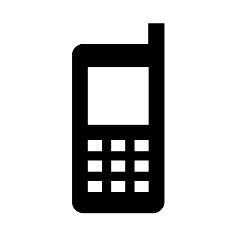 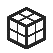 App
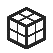 Method 01
Method 02
Method 03
G = 3
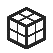 Input
G = Granularity
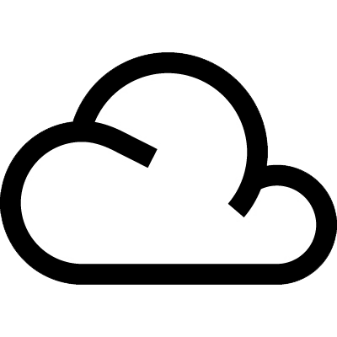 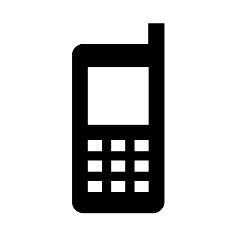 App
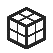 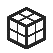 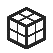 Method 01
Method 02
Method 03
Input 01
Input 02
G = 6
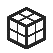 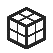 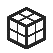 6
MY SOLUTION -> Input Level Granularity
E.g. Face Recognition
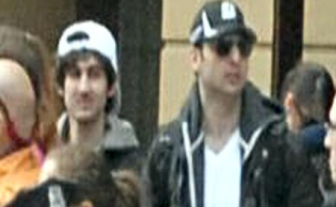 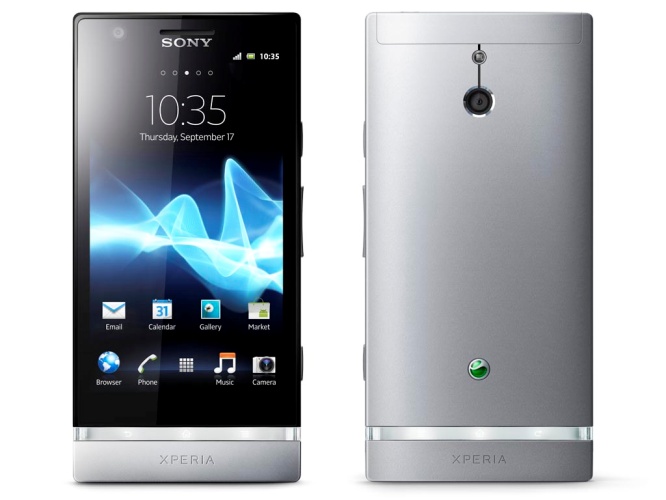 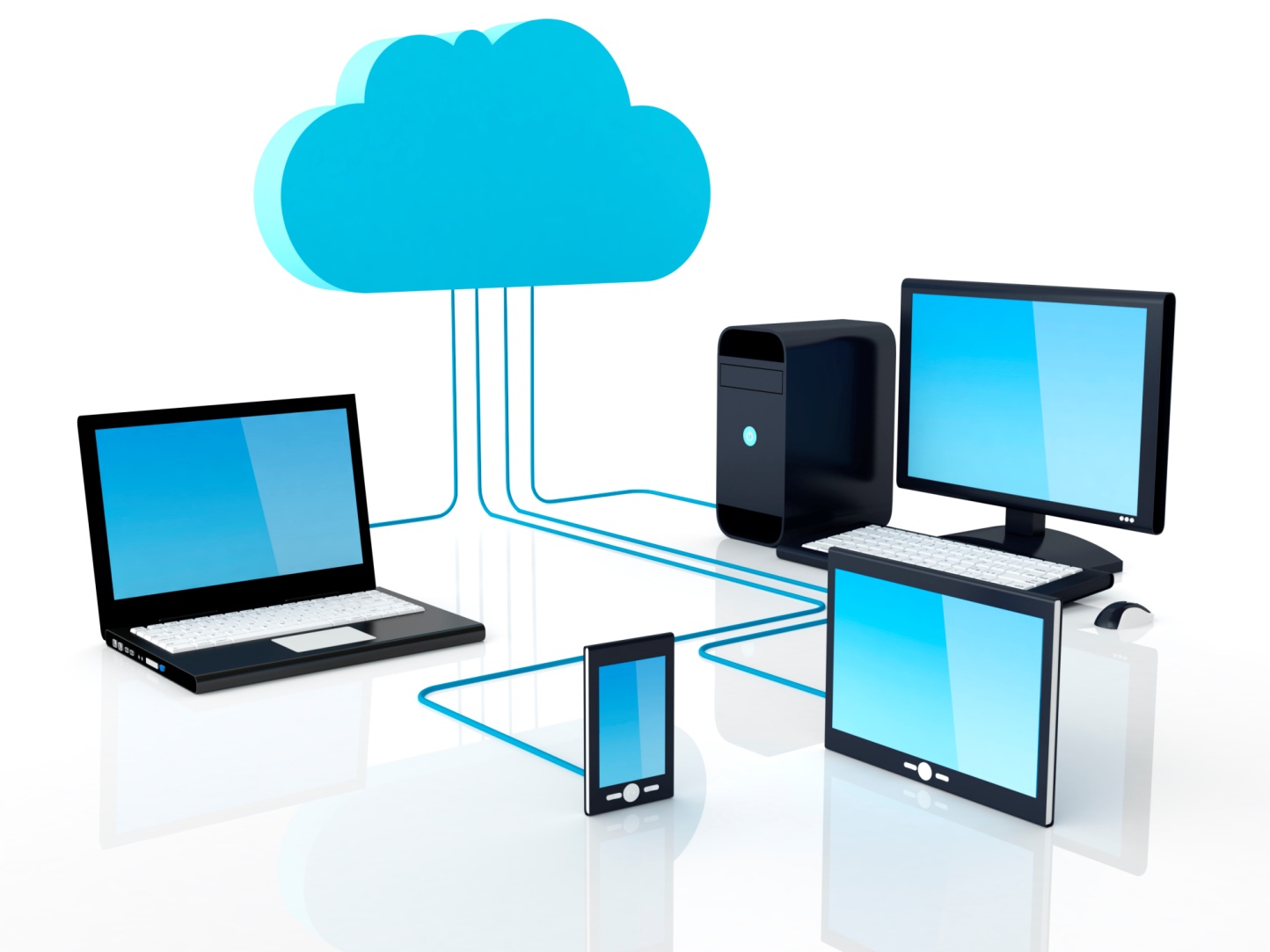 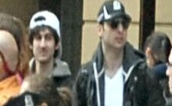 Terrorists !!!
<Terrorists !!!>
7
WHAT WE HAVE DONE
1
Mobile Cloud Face Recognition based on Smart Cloud Ranking
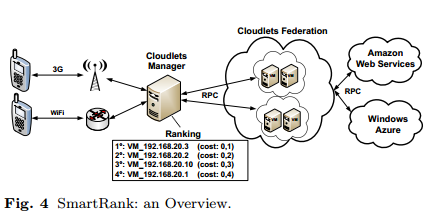 8
WHAT WE HAVE DONE
1
Mobile Cloud Face Recognition based on Smart Cloud Ranking
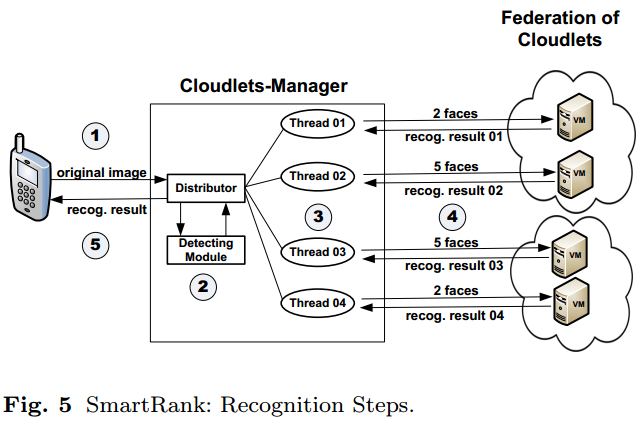 9
WHAT WE HAVE DONE
1
Mobile Cloud Face Recognition based on Smart Cloud Ranking
CPU utilization (U )
Metrics:
Round-Trip Time (RTT )
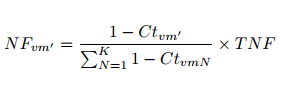 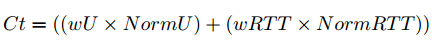 10
WHAT WE HAVE DONE
1
Mobile Cloud Face Recognition based on Smart Cloud Ranking
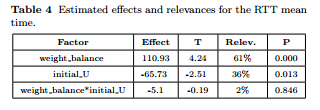 11
WHAT WE HAVE DONE
1
Mobile Cloud Face Recognition based on Smart Cloud Ranking
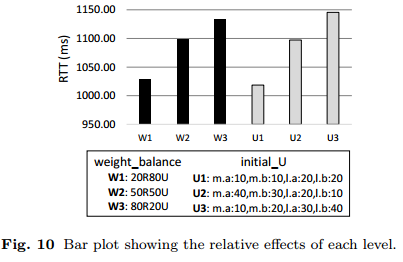 12
WHAT WE HAVE DONE
2
Can Cloudlet Offloading Save Energy for Face Recognition Apps?
How much database load a smartphone support over standalone face recognition process?
Can Offloading Save Energy for Face Recognition Apps?
What is the energy saving obtained by offloading face recognition for cloudlets?
13
How much database load a smartphone support over standalone face recognition process?
14
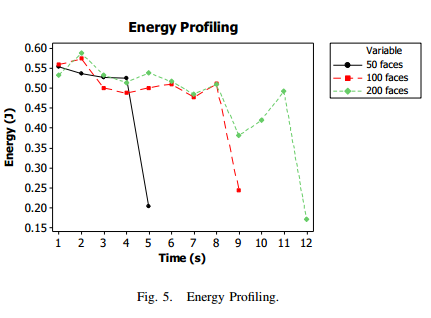 15
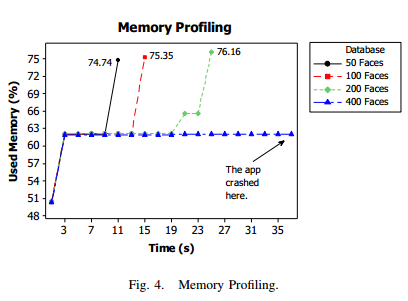 16
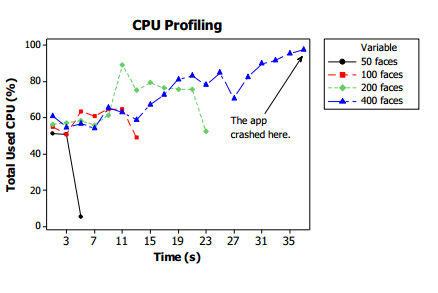 17
Can Offloading Save Energy for Face Recognition Apps?
18
Can Offloading Save Energy for Face Recognition Apps?
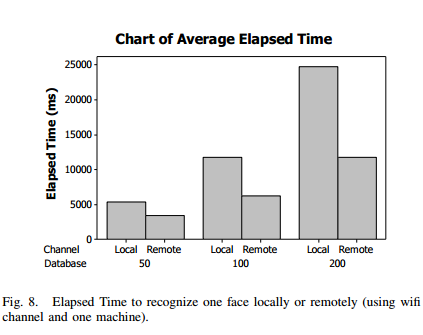 19
Can Offloading Save Energy for Face Recognition Apps?
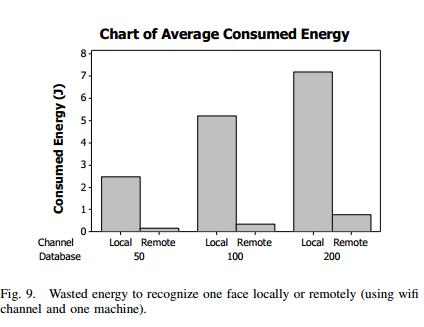 20
Can Offloading Save Energy for Face Recognition Apps?
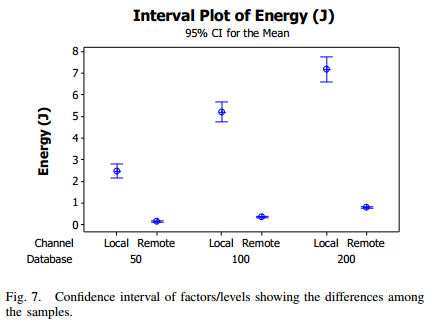 21
Can Offloading Save Energy for Face Recognition Apps?
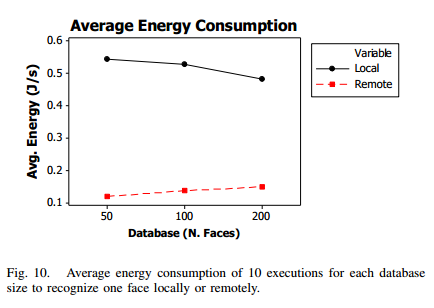 22
WHAT WE ARE DOING
Finishing the paper 02 “Can Cloudlet Offloading Save Energy for Face Recognition Apps?”
Starting a mapping study: “Benchmark Applications used in Mobile Cloud Computing Research: A Systematic Mapping Study”
23
SOME OTHERS IDEAS TO DEVELOP NEXT
“Eucalyptus Auto-Scaling”
“Compare offloaded itens”
24
WHAT WE PLAN TO DO IN LONG TERM
Schedule
25
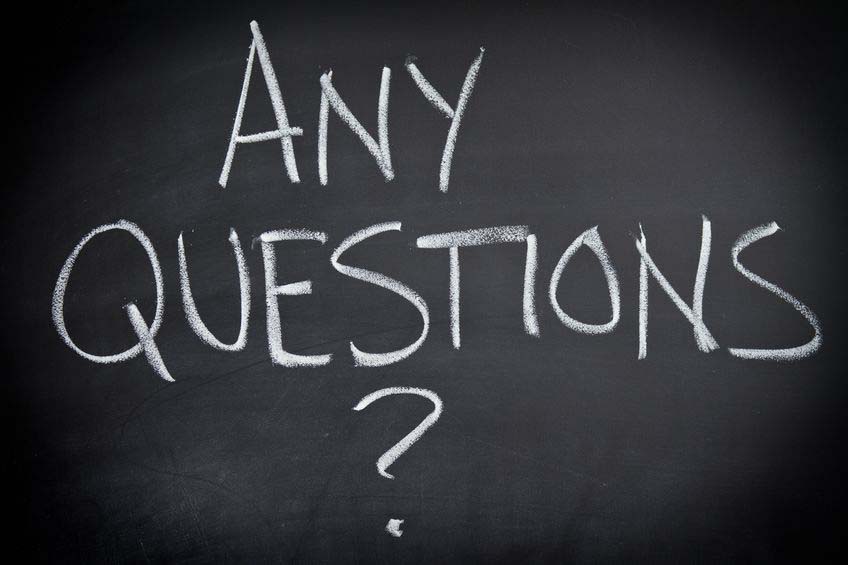 Thank
You!
26